EEEFM Prof.ª Filomena Quitiba  
Piúma/ES, 1º semestre de 2019
DIAGRAMA VÊ: ESTUDANDO PARA O ENEM DE FORMA INVERTIDA
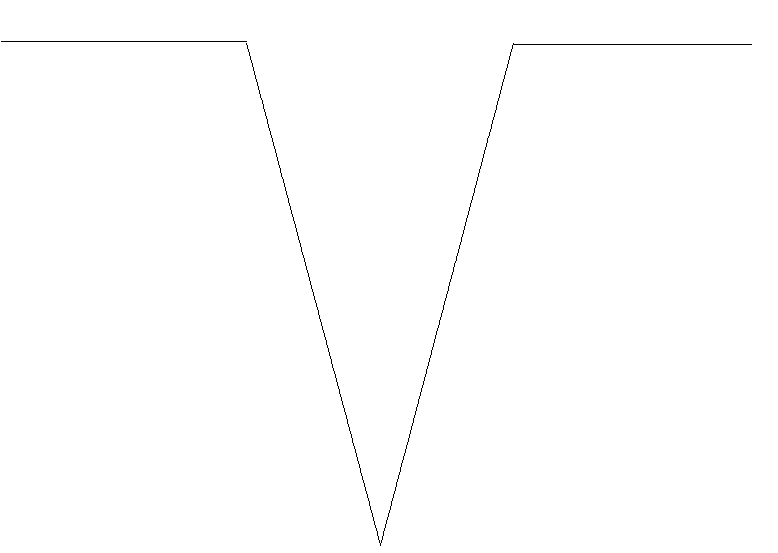 Aluno (a): Sara Cristina Silva Lima | Série: 2° ano | Turma: M02 | Turno: Matutino. Valor: 3,0 pontos
Professora: Lucas Xavier -  lucas.perobas@gmail.com
Domínio Conceitual
Domínio Metodológico
Asserções de valor:  
Foi consenso que os desafios são grandes na preparação para o Enem, pois requer dedicação e resiliência.
Teoria:  Eletrólise
Questão básica 
Com base no texto e na figura, a produção de energia elétrica por meio da célula a combustível hidrogênio/oxigênio diferencia-se dos processos convencionais porque:
Princípios/necessidade didática:
É importante que o professor discuta em sala inovações tecnológicas, pondo em evidência a mobilização de conceitos de Física necessários para que tais artefatos sejam inventados e aprimorados.

Método usado para obter reações de oxirredução e pode ser feita de dois modos: em soluções eletrolíticas ou utilizando corrente elétrica contínua. 
Baseiam-se na passagem de uma corrente elétrica através de um sistema líquido que tenha íons presentes, gerando, assim, reações químicas.
Asserções de conhecimento:
A letra A está correta. Todas as alternativas, com exceção da letra A, propõem medidas amplamente aceitáveis e tradicionais no que se refere à energia química em energia elétrica sem causar danos aos meios ambientes, porque o principal subproduto formado é a água.

 H2 → 2H+ + 2e– 2H+ + 1/2O2 + 2e– → H2O 
–––––––––––––––––––––––– 
H2 + 1/2O2 → H2O
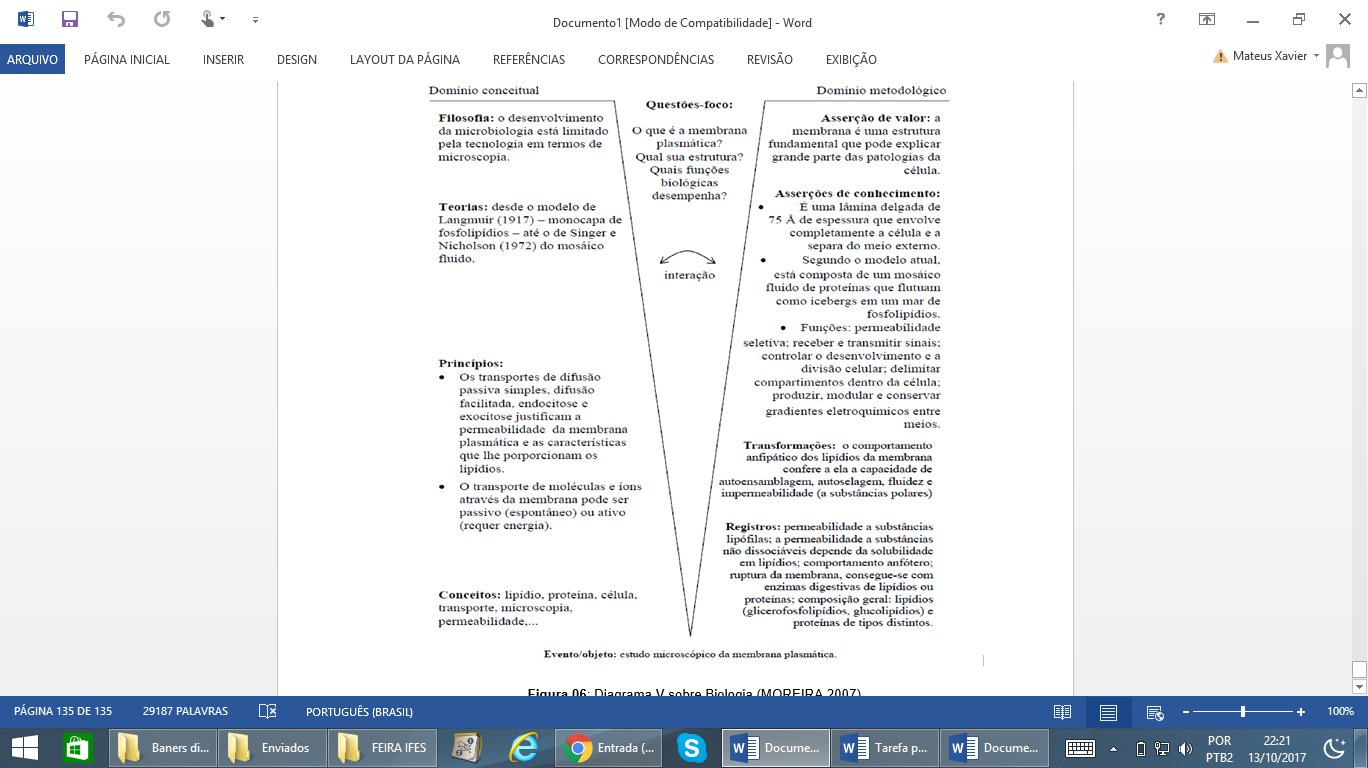 Interpretações: 
a) Correta
Conceitos; Eletrólise, correntes elétricas, crescimento de produção de energia elétrica.
b) Errada,  a energia química é convertida em elétrica nas referidas células, tendo o candidato confundido energia térmica com elétrica..
Sentença Descritora: Física – Fenômenos elétricos e magnéticos.
c) Errada,  o candidato talvez acredite que qualquer energia, quem marca esta alternativa, ignora informações contidas no enunciado da questão.
ente.
Competências socioemocionais: 
Aprender a conhecer: Raciocínio e Aprender a aprender.
Aprender a fazer: Protagonismo.
Aprender a ser: Construção e Execução do Projeto de Vida.
d) Errada, o distrato é fraco, pois a célula de hidrogênio/oxigênio não se identifica com combustível fóssil, além disso, a conversão é dada ao contrário: de elétrica para química.
Competências socioemocionais na BNCC: 
a) Valorizar e utilizar os conhecimentos historicamente construídos sobre o mundo físico, social, cultural e digital para entender e explicar a realidade, continuar aprendendo e colaborar para a construção de uma sociedade justa, democrática e inclusiva. 
b) Utilizar tecnologias digitais de comunicação e informação de forma crítica, significativa, reflexiva e ética nas diversas práticas do cotidiano (incluindo as escolares) ao se comunicar, acessar e disseminar informações, produzir conhecimentos e resolver problemas.
e) Errada, no candidato atém-se a elementos do diagrama sem acionar conhecimentos específicos para interpretá-lo, não se verifica energia potencial na representação.
Transformações: Uso de conhecimentos na área de química e física, energia.
Registros / Dados: Opções:
a) Transforma energia química em energia elétrica, sem causar danos ao meio ambiente, porque o principal subproduto formado é a água.
b)  converte a energia química contida nas moléculas dos componentes em energia térmica, sem que ocorra a produção de gases poluentes nocivos ao meio ambiente.
Competências Cognitivas:
c)  transforma energia química em energia elétrica, porém emite gases poluentes da mesma forma que a produção de energia a partir dos combustíveis fósseis.
Competência de ÁREA 6   - Apropriar-se de conhecimentos da física para, em situações problema, interpretar, avaliar ou planejar intervenções cientifico-tecnológico. .                                  Habilidade 21 – Utilizar leis físicas e (ou) químicas para interpretar processos naturais ou tecnológicos inseridos no contexto da termodinâmica e (ou) do eletromagnetismo.
d) converte energia elétrica proveniente dos combustíveis fósseis em energia química, retendo os gases poluentes produzidos no processo sem alterar a qualidade do meio ambiente.
e) converte a energia potencial acumulada nas moléculas de água contidas no sistema em energia química, sem que ocorra a produção de gases poluentes nocivos ao meio ambiente.
Evento 
ENEM: 2010 | Questão: 66, caderno branco | Eletrólise
O crescimento da produção de energia elétrica ao longo do tempo tem influenciado decisivamente o progresso da humanidade, mas também tem criado uma séria preocupação: o prejuízo ao meio ambiente. Nos próximos anos, uma nova tecnologia de geração de energia elétrica deverá ganhar espaço: as células a combustível hidro - gênio/oxigênio.
[Speaker Notes: Suporte: www.wikifisica.com; https://curriculointerativo.sedu.es.gov.br/  e https://sedudigital.wixsite.com/preenemdigital]